Ismail HADJADJ
logismail@gmail.com
Programmation Web Coté Serveur :PHP
21:14:52
PHP
1
Introduction
21:14:52
PHP
2
PHP: Langage de script pour le Web
Qu’est-ce que PHP ?
Langage de script. Principalement utilisé côté serveur
Créé en 1994-1995 par Rasmus Lerdorf
Acronyme initial : Personal Home Page 
Acronyme récursif : PHP: Hypertext Preprocessor 
Extension utilisée sur ≈80% des serveurs Web
Langage multi plate-forme (UNIX / Windows…)
Open Source
Versions actuelles (source w3techs.com, 03/14) :
PHP5 >97%
PHP4 <3% - PHP3 <0,1%
19:31:15
PHP
3
Langage de script ?
Langage impératif
Langage interprété
Pas de compilation
Le code source « est » le programme
Typage faible
Programmation orientée objet possible
19:31:15
PHP
4
Utilité et utilisation de PHP
Création de pages Web « dynamiques », fabriquées à la volée, construite à la demande

Interface entre un serveur Web et des bases de données

Création d’applications Web
19:31:15
PHP
5
Principales fonctionnalités de PHP
Manipulation de chaînes et tableaux 
Calendrier / dates / heures
Fonctions mathématiques
Accès au système de fichiers
Manipulation d’images
HTTP / FTP / IMAP
Bases de données (Oracle, MySQL, …)
XML
…
19:31:15
PHP
6
Fonctionnement
19:31:15
PHP
7
.html
.php
.jpg
Fonctionnement de PHP
Réseau
Requête HTTP du client (hello.php)
Localisation de la ressource
Rendu graphique des données
Connexion sur le serveur (port 80)
Localisation du code PHP dans le fichier
Exécution du code PHP
Envoi du résultat au client= réponse HTTP
Fermeture de la connexion
Client
Navigateur
HTML
JavaScript
CSS
GET /hello.php HTTP/1.0
Protocole HTTP
Exécution d’un programme sur le serveur
<html>
<head>
<title>Hello</title>
</head>
<body>Hello world</body>
</html>
Serveur
<?php
echo <<<HTML
<html>
 <head>
  <title>Hello</title>
 </head>
 <body>Hello world</body>
</html>
HTML;
Serveur Web
hello.php
Module PHP
MySQL
19:31:15
PHP
8
Fonctionnement de PHP
Client
Serveur
Demande de ressource
Réseau
Traitement de la demande
La ressource est « .php »
Transfert de la demande au module PHP
Exécution du script PHP sur le serveur
Réponse produite
Analyse de la réponse
Rendu graphique de la réponse
19:31:18
PHP
9
Programme en PHP
Délimitation du code PHP dans le fichier .php :
 <?php Code PHP ?>
 <script language="PHP">
Code PHP
</script>
 <? Code PHP ?>
 <% Code PHP %>
Fermeture optionnelle
et déconseillée
Confusion avec JavaScript
 à bannir !!
Dépend de la configuration
du serveur
 à bannir !!
short_open_tag
asp_tags
19:31:18
PHP
10
Eléments de syntaxe PHP
La syntaxe de PHP est celle de la famille « C »(C, C++, Java, …)

Chaque instruction se termine par « ; »

Commentaires:
/* jusqu’au prochain */
// jusqu’à la fin de la ligne
# jusqu’à la fin de la ligne
19:31:18
PHP
11
Variables et types
19:31:20
PHP
12
Les variables et les types de données
Tout identificateur commence par « $ »
Les affectations sont réalisées grâce à « = »
Les types sont :
Numérique entier : 12 ou réel : 1.54
Chaîne: "Hello" ou ’Bonjour’
Booléen: true, false (PHP 4)
Tableau: $tab[2]=12
Objet (PHP4, PHP5)
Ressource
NULL
Les variables ne sont pas explicitement déclarées
19:31:20
PHP
13
Les variables et les types de données
La « déclaration » d’une variable correspond à sa première affectation
Le type d’une variable est dynamique et est déterminé par la valeur qui lui est affectée
Une variable possède donc :
Un nom (commençant par $)
Un type dynamique
Une valeur
Adaptation possible du type selon le contexte sans modification du type intrinsèque
12
$ma_variable
integer
19:31:20
PHP
14
Typage à l’affectation. Exemple
// Pas de déclaration préalable de variable

$test = 1.5 ;

$test = 12 ;

$test = array() ;

$test = "10" ;
1.5
12
"10"
$test
$test
$test
$test
float
integer
array
string
19:31:20
PHP
15
Typage en fonction du contexte. Exemple
$nombre1 = 1.5 ;
$nombre2 = 12 ;
$chaine1 = "10" ;
$chaine2 = 'coucou' ;

$total =
 $nombre1 + $nombre2 + $chaine1 + $chaine2 ;




echo $total ; // 23.5 Réel
1.5
12
"coucou"
23.5
"10"
$total
$nombre1
$nombre2
$chaine2
$chaine1
float
float
integer
string
string
Utilisé comme float
Utilisé comme float
Utilisé comme float
12
1.5
"10"
'coucou'
10.0
13.5
0.0
23.5
23.5
19:31:20
PHP
16
Modification de types
Le type désiré peut être précisé : cast
$variable = (nom_du_type) valeur

$a = (integer) "10" ;

$b = (string) 12 ;

$c = (float) $b ;
10
"12"
12
$a
$b
$c
integer
string
float
19:31:20
PHP
17
Définition de constantes
<?php
define("ma_constante", "Bonjour à tous") ;





echo ma_constante ;
?>
nom
valeur
Définition d'une constante
Utilisation de la constante
19:31:20
PHP
18
Chaînes de caractères
19:31:21
PHP
19
Substitution de variables dans les chaînes
chaîne
Guillemets doubles
$a="chaîne" ;
$b="voici une $a";

Guillemets simples
$a='chaîne' ;
$b='voici une $a';
voici une chaîne
chaîne
voici une $a
19:31:21
PHP
20
Substitution de variables dans les chaînes
Syntaxe HereDoc
$a="chaîne" ;
$b=<<<MARQUEDEFIN
voici une $a
sur deux lignes ;-)
MARQUEDEFIN;
Syntaxe NowDoc (PHP 5.3)
$a="chaîne" ;
$b=<<<'MARQUEDEFIN’
voici une $a
sur deux lignes ;-)
MARQUEDEFIN;
MARQUEDEFIN au choix, seule sur la ligne
chaîne
voici une chaîne
sur deux lignes ;-)
chaîne
voici une $a
sur deux lignes ;-)
19:31:21
PHP
21
La commande echo
Naïvement, permet d’envoyer du texte au navigateur du client (« écrire » la page au format HTML résultant de l’interprétation de PHP)
echo "Bonjour" ;
$nom="Marcel" ; echo "Bonjour $nom" ;

Plus exactement, permet d’envoyer des octets au navigateur du client
Contenu HTML, XML, CSS, JavaScript, …
Données d'une image
Contenu d'un ficher PDF, Flash, etc.
19:31:21
PHP
22
Hello world !
Interprétation du code PHP sur le serveur et transmission du résultat au client
<?php
$debut = <<<HTML
<html>
  <head>
    <title>hello</title>
  </head>
  <body>\n
HTML;
$corps = "Hello world!\n";
$fin   = <<<HTML
 </body>
</html>
HTML;
/* Envoi au client */
echo  $debut.$corps.$fin ;
Serveur
<html>
  <head>
    <title>hello</title>
  </head>
  <body>
Hello world!
 </body>
</html>
Navigateur
Impossible de voir le code PHP depuis le navigateur !!
19:31:22
PHP
23
Opérateurs
19:31:22
PHP
24
Concaténation de chaînes
Permet d’assembler plusieurs chaînes
Réalisé grâce à l’opérateur point : « . »
"Bonjour " . "Marcel" 
				 vaut "Bonjour Marcel" 

$nb = 6*2 ;
"Acheter " . $nb . " oeufs" 
				 vaut "Acheter 12 oeufs"
19:31:22
PHP
25
Les opérateurs arithmétiques
19:31:22
PHP
26
Les opérateurs d’in- et  de dé-crémentation pré- et post-fixés
19:31:23
PHP
27
Les opérateurs de comparaison
19:31:23
PHP
28
Comparaison large / stricte
$a = 12 ; $b = "12" ; $c = 13.0 ;

var_dump($a ==  $b) ;
var_dump($a ==  $c) ;
var_dump($c ==  $b) ;
var_dump($a !=  $b) ;
var_dump($a !=  $c) ;
var_dump($c !=  $b) ;
var_dump($a === $b) ;
var_dump($a === $c) ;
var_dump($c === $b) ;
var_dump($a !== $b) ;
var_dump($a !== $c) ;
var_dump($c !== $b) ;
12
"12"
12
boolean true
$a
$b
$c
boolean false
integer
string
float
Comparaison large, sans tenir compte du type
boolean false
boolean false
boolean true
boolean true
boolean false
boolean false
Comparaison stricte, en tenant compte du type
boolean false
boolean true
boolean true
boolean true
19:31:23
PHP
29
Les opérateurs logiques
19:31:25
PHP
30
Les opérateurs sur bits
19:31:25
PHP
31
Précédence des opérateurs
19:31:25
PHP
32
Précédence des opérateurs
En cas de doute,
utilisez les parenthèses ;-)
19:31:26
PHP
33
Structures de contrôle
19:31:26
PHP
34
Structure de contrôle Si…Alors…Sinon…
if (condition)
{
	/* Bloc d’instructions exécuté si la condition est vraie */
}
else
{
	/* Bloc d’instructions exécuté si la condition est fausse */
}
Optionnel
19:31:26
PHP
35
Structure de contrôle Tant que… faire…
while (condition)
{
	/* Bloc d’instructions répété tant que la condition est vraie */
}


do {
	/* Bloc d’instructions exécuté une fois puis répété tant que la condition est vraie */
} while (condition) ;
19:31:29
PHP
36
Structure de contrôle Tant que… faire…
for (avant; condition; fin_chaque_itération)
{	/* Bloc d’instructions répété tant que la condition est vraie */
}

Équivalent à :

avant ;
while (condition)
{	/* Bloc d’instructions répété tant que la condition est vraie */
	fin_chaque_itération ;
}
19:31:29
PHP
37
Structure de contrôle selon…
switch (val)
{
	case v1:
	  instructions exécutées si val==v1
	case v2:
	case v3:
	  instructions exécutées si val==v2
					    ou si val==v3
					    ou si val==v1
	…
	default:
	  instructions dans tous les cas
}
Fonctionne exactement comme une série de if/else avec comparaison large
val, v1, v2, … peut être de type integer, float, string,  NULL
19:31:31
PHP
38
L’instruction break
Permet de sortir d’une structure de contrôle

switch (val)
{
	case v1:
    instructions exécutées si val==v1
    break ; /* Sortie du switch si val==v1 */
	case v2:
	case v3:
    instructions exécutées si val==v2
					ou si val==v3
					ou si val==v1
    break ; /* Sortie du switch si val==v2 ou val==v3*/
	…
	default:
	  instructions exécutées dans tous les cas
	                    si val!=v1 et val!=v2 et val!=v3
}

Cas rendus exclusifs si break présent pour chaque case
19:31:33
PHP
39
Tableaux
19:31:34
PHP
40
Principes généraux
Un tableau PHP est en réalité une cartdonnée
Une carte associe des valeurs à des clés
Un tableau PHP peut être vu comme :
Une série de valeurs (peu importe leur type)
Chaque valeur est étiquetée, repérée par une clé (entier ou chaîne)
Ils sont dits associatifs
19:31:34
PHP
41
Tableaux « classiques » : indexés
Création / initialisation:
	$tab1=array(12, "fraise", 2.5) ;

	$tab2[] = 12 ;
	$tab2[] = "fraise" ;
	$tab2[] = 2.5 ;

	$tab3[0] = 12 ;
	$tab3[1] = "fraise" ;
	$tab3[2] = 2.5 ;
19:31:34
PHP
42
Tableaux associatifs : syntaxe
$tab5[ 'un'  ] = 12 ;
$tab5['trois'] = "fraise" ;
$tab5["deux" ] = 2.5 ;
$tab5[  42   ] = "el5" ;



$tab6 = array(  'un'  => 12,
              'trois' => "fraise",
              "deux"  => 2.5, 
                 42   => "el5") ;
19:31:35
PHP
43
Structure de contrôle « Pour chaque… »
Des tableaux associatifs ne peuvent être parcourus grâce aux indices des cases contenant les éléments…
foreach ($tableau as $element)
{
	/* Bloc d’instructions répété pour chaque élément de $tableau */
	/* Chaque élément de $tableau est accessible grâce à $element */
}
19:31:35
PHP
44
Parcours de tableau : foreach
…
$tab4[0] = 12 ;
$tab4[1] = "fraise" ;
$tab4[2] = 2.5 ;
$tab4[5] = "el5" ;
foreach($tab4 as $v)
{
  echo "Val: $v<br>\n";
}
…
PHP
…
Val:12<br>\n
Val:fraise<br>\n
Val:2.5<br>\n
Val:el5<br>\n
…
HTML
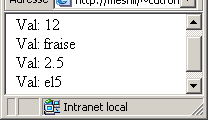 Navigateur
19:31:35
PHP
45
Tableaux associatifs
Tableaux dont l’accès aux éléments n’est plus réalisé grâce à un index (0,1, …) mais grâce à une clé de type entier ou chaîne.
Exemples de clés:
 $tab['un']		     = 12 ;
 $tab[205]		     = "bonjour" ;
 $tab["la valeur"]	= 3.0 ;
Création
$tab = array(cle1 => val1,
             cle2 => val2,
             …);
19:31:36
PHP
46
Structure de contrôle « Pour chaque… »
foreach($tableau as $cle => $element)
{
	/* Bloc d’instructions répété pour
     chaque élément de $tableau */
	/* Chaque élément de $tableau est
     accessible grâce à $element */
	/* La clé d’accès à chaque élément est
     donnée par $cle */
}
19:31:36
PHP
47
Parcours de tableau
<?php
$html = <<<HTML
<html>
  <head><title>foreach clé</title>
  </head>
<body>
HTML;
$tab6 = array('un'     => 12,
              'deux'   => "fraise",
              "trois"  => 2.5, 
              "quatre" => "el5") ;
foreach ($tab6 as $cle => $val)
{
  $html .= "tab[$cle]: $val<br>\n" ;
}
echo $html . "</body>\n</html>" ;
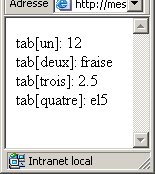 19:31:36
PHP
48
Données de formulaires
19:31:38
PHP
49
Traitement des données de formulaires
PHP permet de traiter les données saisies grâce à un formulaire HTML si le champ ACTION du formulaire désigne une page PHP du serveur.

Après récupération par le serveur Web, les données sont contenues dans l'une des variables superglobales de type tableau associatif $_GET ou $_POST (ou $_REQUEST).

La valeur peut être trouvée grâce à une clé qui porte le même nom que le champs du formulaire de la page HTML de saisie.
19:31:39
PHP
50
Traitement des données de formulaires
Réseau
Client
Navigateur
HTML
JavaScript
CSS
nomPers=robert
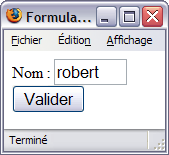 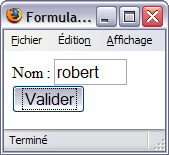 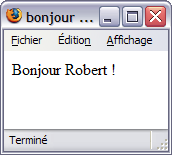 <html>
<head>
<title>bonjour</title>
</head>
<body>
Bonjour robert !
</body>
</html>
Serveur
nomPers
Serveur Web
<?php
$html = <<<HTML
<html>
<head><title>bonjour</title></head>
<body>
HTML;
$html .= "Bonjour ".$_GET['nomPers']." !\n" ;
echo $html . "</body>\n</html>" ;
Module PHP
robert
19:31:39
PHP
51
Exemple – Formulaire HTML
<!DOCTYPE html PUBLIC "-//W3C//DTD HTML 4.01 Transitional//EN">
<html>
<head>
	<title>formulaire</title>
</head>
<body>
 <form action="valide1.php" method="get">
   Nom: <input type="text" name="nomPers">
 <input type="submit" value="Envoyer">
 </form>
</body>
</html>
19:31:39
PHP
52
Exemple – Traitement en PHP
<?php
$html = <<<HTML
<!DOCTYPE html PUBLIC "-//W3C//DTD HTML 4.01 Transitional//EN">
<html>
<head>
  <title>bonjour</title>
</head>
<body> HTML;
  if (isset($_GET['nomPers']))
  {  
      if (!empty($_GET['nomPers']))
      {
		    $html .= "Vous avez saisi '"
                   .$_GET['nomPers']."'\n" ;
      }
      else
          $html .= "Aucune valeur saisie\n";
  }
  else
      $html .= "Utilisation incorrecte\n" ;
echo $html . "</body>\n</html>" ;
$_GET['nomPers']
est-il défini ?
$_GET['nomPers']
est-il vide ?
19:31:40
PHP
53
Formulaires contenant des champs « SELECT »
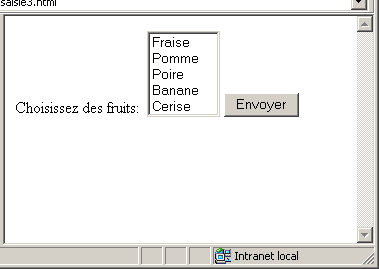 19:31:40
PHP
54
Formulaires contenant des champs « SELECT unique»
<!DOCTYPE html PUBLIC "-//W3C//DTD HTML 4.01 Transitional//EN">
<html>
<head>
	<title>Formulaire de saisie des fruits</title>
</head>
<body>
	<form action="valide3.php" method="get">
		Choisissez des fruits:&nbsp;
		<select name="sel">
			<option>Fraise
			<option>Pomme
			<option>Poire
			<option>Banane
			<option>Cerise
		</select>
		<input type="submit" value="envoyer">
	</form>
</body>
</html>
Envoyer
valide3.php?sel=Pomme
19:31:40
PHP
55
Formulaires contenant des champs « SELECT multiple»
<!DOCTYPE html PUBLIC "-//W3C//DTD HTML 4.01 Transitional//EN">
<html>
<head>
	<title>Formulaire de saisie des fruits</title>
</head>
<body>
	<form action="valide3.php" method="get">
		Choisissez des fruits:&nbsp;
		<select name="sel" multiple>
			<option>Fraise
			<option>Pomme
			<option>Poire
			<option>Banane
			<option>Cerise
		</select>
		<input type="submit" value="envoyer">
	</form>
</body>
</html>
Envoyer
???
valide3.php?sel=Pomme&sel=Poire
19:31:40
PHP
56
Formulaires contenant des champs « SELECT multiple»
<html>
<head>
	<title>Formulaire de saisie des fruits</title>
</head>
<body>
	<form action="valide3.php" method="get">
		Choisissez des fruits:&nbsp;
		<select name="sel[]" multiple>
			<option>Fraise
			<option>Pomme
			<option>Poire
			<option>Banane
			<option>Cerise
		</select>
		<input type="submit" value="envoyer">
	</form>
</body>
</html>
Envoyer
valide3.php?sel%5B%5D=Pomme&sel%5B%5D=Poire
valide3.php?sel[]=Pomme&sel[]=Poire
19:31:41
PHP
57
Traitement des données des champs « SELECT »
<?php
$html = <<<HTML
<!DOCTYPE html PUBLIC "-//W3C//DTD HTML 4.01 Transitional//EN">
<html>
<head>
	<title>Liste de fruits</title>
</head>
<body>
HTML;
	if (isset($_GET['sel']) && !empty($_GET['sel']))
	{/* La variable $_GET['sel'] est définie
	    et elle n'est pas vide */
		foreach($_GET['sel'] as $fruit)
		    $html .= "Vous avez choisi $fruit<br>\n" ;
	}
	else
	    $html .= "Vous n'avez pas choisi de fruit\n" ;
echo $html . "</body>\n</html>" ;
$_GET[‘sel']
est un tableau
19:31:41
PHP
58
Résultat
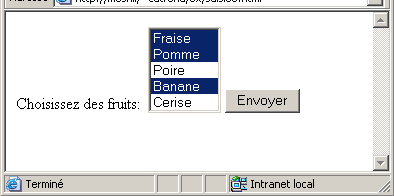 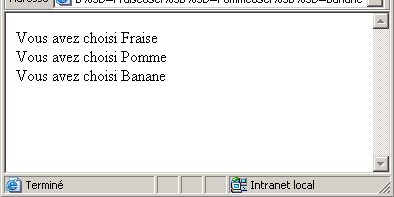 19:31:41
PHP
59
Formulaires contenant des champs « CHECKBOX »
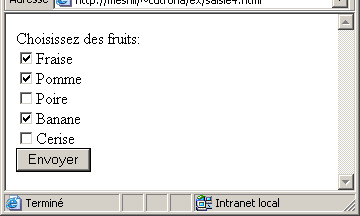 19:31:41
PHP
60
Formulaires contenant des champs « CHECKBOX »
<!DOCTYPE html PUBLIC "-//W3C//DTD HTML 4.01 Transitional//EN">
<html>
<head>
	<title>Formulaire de saisie des fruits</title>
</head>
<body>
	<form name="formu" action="valide3.php" method="get">
	Choisissez des fruits&nbsp;:<br>
	<input type="checkbox" name="sel[]" value="Fraise">Fraise<br>
	<input type="checkbox" name="sel[]" value="Pomme" >Pomme <br>
	<input type="checkbox" name="sel[]" value="Poire" >Poire <br>
	<input type="checkbox" name="sel[]" value="Banane">Banane<br>
	<input type="checkbox" name="sel[]" value="Cerise">Cerise<br> <input type="submit" value="Envoyer">
	</form>
</body>
</html>
19:31:42
PHP
61
Résultat
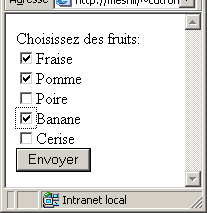 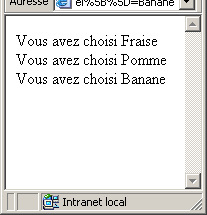 19:31:51
PHP
62
Références
$a
12
84
12
$a = 12 ;
$b = $a ;
$c = &$a ;
$b = "coucou" ;
$c = 84 ;
echo "\$a : $a\n" ;
echo "\$b : $b\n" ;
echo "\$c : $c\n" ;
unset($c) ;
$c = "hello" ;
12
"coucou"
$b
$c
"hello"
$a : 84
$b : coucou
$c : 84
19:31:51
PHP
63
Fonctions
19:31:51
PHP
64
Fonctions utilisateur
Description d’une fonctionnalité dépendant éventuellement de paramètres et retournant éventuellement un résultat
Définition
function moyenne($a,$b)
{
	  return ($a+$b)/2. ;
}
Utilisation
$resultat = moyenne(2,4) ;
echo $resultat ; // vaut 3
19:31:52
PHP
65
Fonctions utilisateur
Valeur de retour
function moyenne($a,$b)
{	  …  }


Arguments
function moyenne(   $a,   $b)
{	  …  }
Variables définies dans une fonction
 Visibles et accessibles dans la fonction
Typage faible de PHP :
Aucune information
Typage faible de PHP :
Aucune information
Typage faible de PHP :
Aucune information
19:31:52
PHP
66
Mode de passage des arguments (types natifs)
<?php
function permutation($x, $y) {
	echo "permutation..." ;
	$t = $x ;
	$x = $y ;
	$y = $t ;
}
$a = 12 ;
$b = 210 ;
echo "\$a = $a" ;
echo "\$b = $b" ;
permutation($a, $b) ;
echo "\$a = $a" ;
echo "\$b = $b" ;
?>
Permutation impossible :
Passage des arguments des fonctions par valeur
$a = 12
$b = 210
permutation...
$a = 12
$b = 210
19:31:52
PHP
67
Mode de passage des arguments (types natifs)
<?php
function permutation(&$x, &$y) {
	echo "permutation..." ;
	$t = $x ;
	$x = $y ;
	$y = $t ;
}
$a = 12 ;
$b = 210 ;
echo "\$a = $a" ;
echo "\$b = $b" ;
permutation($a, $b) ;
echo "\$a = $a" ;
echo "\$b = $b" ;
?>
Permutation réussie
$a = 12
$b = 210
permutation...
$a = 210
$b = 12
19:31:52
PHP
68
Arguments par défaut des fonctions
Valeur par défaut d’un argument s’il n’a pas été défini lors de l’appel de la fonction
function bonjour($nom="inconnu")
{ echo "Bonjour cher $nom" ; }

Utilisation
	bonjour() ;
				

	bonjour("Marcel") ;
Bonjour cher inconnu
Bonjour cher Marcel
19:31:52
PHP
69
Définition de fonctions fréquemment utilisées
Certaines fonctions sont utilisées dans plusieurs scripts PHP
Comment faire pour ne pas les définir dans chacune des pages ?
Utilisation de :
 include("fichier") ;
 require("fichier") ;
 include_once("fichier") ;
 require_once("fichier") ;
Permet d’inclure le contenu de fichier dans le script courant
19:31:52
PHP
70
include et require
Fichier utilisation1.php
Fichier mafonction.php
…
require("mafonction.php")
mafonction(true) ;
…
<?
function mafonction($arg)
{
  …
}
Fichier utilisation2.php
…
include("mafonction.php")
…
$var=false ;
mafonction($var) ;
…
Problème avec include :
produit un warning
le script continue

Problème avec require :
produit un fatal error
le script s’arrête
Fichier utilisation3.php
…
require("mafonction.php")
…
19:31:52
PHP
71
Gestion des erreurs
Dans certains cas, il n’est ni possible ni utile de poursuivre l’exécution du code PHP (variables non définies, valeurs erronées, échec de connexion, …)
Arrêt brutal de l’exécution du code:
die(message)
exit(message)
Envoie message au navigateur et termine l’exécution du script courant
19:36:21
PHP
72
Gestion des erreurs – (Mauvais) Exemple
HTML
PHP
<?php
$html = <<<HTML
<html>
<head>
<title>die-exit</title>
</head>
<body>
HTML;
if (!isset($val)) {
  die($html."problème val") ;
  /* Au delà de ce point,
     fin du script */
}
$html .= <<<HTML
Choix: $val
</body>
</html>
<html>
<head>
<title>die-exit</title>
</head>
<body>
problème val
HTML non valide…
problème val
Navigateur
19:36:20
PHP
73
Gestion de l'affichage des erreurs
int error_reporting ( [int level] )
Ancien niveau d'erreur
Débogage
Sur un serveur en production, toute erreur affichée donne des indices sur les scripts et rend le site vulnérable
php.ini
display_errors boolean
19:37:11
PHP
74
Opérateur de contrôle d'erreur en phase de développement
Fichier absent
$v = file("dummy.txt")
   or die("Problème de lecture") ;
Warning: file(dummy.txt): failed to open stream: No such file or directory in dummy.php on line 68Problème de lecture
$v = @file("dummy.txt")
   or die("Problème de lecture") ;
Problème de lecture
19:34:37
PHP
75
Savoir utiliser la documentation
19:35:30
PHP
76
PROGRAMMATION MODULAIRES
La programmation modulaire permet de la réutilisation de code, notamment par l'écriture de librairies.
De ce fait, PHP permet cette modularité par la programmation de librairies classiques et de classes.
Librairies: Les librairies sont des fichiers PHP traditionnels. Leur extension était .inc par convention, mais de plus en plus l’extension .PHP est utilisée.
19:44:55
PHP
77
PROGRAMMATION MODULAIRES
On peut également inclure un fichier HTML ou d'autre type, cependant les éventuels tags PHP ne seront pas interprétés.
On inclus un fichier en utilisant les deux instructions include ou require.
19:47:59
PHP
78
OO (Orienté Objet)
19:48:12
PHP
79
Programmation Orientée Objet
PHP dispose des concepts de POO (Programmation Orientée Objet) au travers des classes.
Rappelons d’abord qu’un objet possède des attributs et des méthodes, et doit utiliser les mécanismes d’héritage et de polymorphisme.
 Attribut  caractéristique d’un objet.
 Méthode  action qui s’applique à un objet
19:49:55
PHP
80
Programmation Orientée Objet
Héritage  définition d’un objet comme appartenant à la même famille qu’un autre objet plus général, dont il hérite des attributs et des méthodes.
 Polymorphisme  capacité d’un ensemble d’objet à exécuter des méthodes de même nom, mais dont le comportement est propre à chacune des différentes versions.
19:52:11
PHP
81
Programmation Orientée Objet
Les classes: Une classe est la description complète d’un objet. Elle comprend la déclaration des attributs ainsi que l’implémentation des méthodes de cet objet.
La création d’un objet est déclenchée par celle d’une instance de la classe qui le décrit.
19:55:06
PHP
82
Programmation Orientée Objet
Une bibliothèque de composants est un  ensemble de fichiers contenant des définitions de classes, que l’on peut inclure en tête des programmes qui utilisent ces classes.
Les classes peuvent être implémentées à l’aide d’autres classes. Elles sont alors définies selon le principe des couches successives, par empilage des classes de haut niveau sur des classes de bas niveau (cf. les fonctions).
19:55:09
PHP
83
Programmation Orientée Objet
Déclaration: La déclaration d’une classe s’appuie sur le mot clé class. La syntaxe est comparable à celle de la déclaration des fonctions.
class ma_classe {
…
}
19:56:33
PHP
84
Programmation Orientée Objet
Affectation: Pour exploiter les méthodes et les propriétés d’un objet, on utilise un accesseur dont la syntaxe est constituée des caractères « - » et « > » côte à côte : « -> »
$objet_test -> ma_méthode() ; // appelle la méthode
$objet_test -> ma_propriété ; // accède à la propriété
19:58:06
PHP
85
Programmation Orientée Objet
Opérateur de la classe courante: $this-> est l'opérateur de self-référence. On peut utiliser un espace pour plus de lisibilité
$this->nb_roues = 4 ;
$this -> nb_roues = 4 ;
Les méthodes se déclarent comme des fonctions.
19:58:34
PHP
86
Programmation Orientée Objet
Constructeur: Le constructeur se déclare comme une méthode. Il doit porter le nom de la classe comme en C++ . Il est appelé automatiquement lors de l'instanciation de la classe.
class Véhicule
{
var $nb_roues;
function Véhicule( $nb_roues )
{
$this-> nb_roues= $nb_roues;
}
function NbRoues()
{
return $this-> nb_roues;
}
...
}
$moto= new Véhicule( 2 );
21:15:00
PHP
87
Programmation Orientée Objet
Héritage:L'héritage simple est possible
en utilisant extends.
Remarque : le constructeur de la classe mère n'est pas appelé automatiquement. Il convient donc de le faire si nécessaire.
class Automobile extends
Véhicule
{
var $marque= "";
function Automobile( $marque,
$nb_roues )
{
$this-> Véhicule( $nb_roues );
// appel constructeur classe
parente
$this-> marque= $marque;
// set de la marque
}
}
21:17:41
PHP
88
ACCES aux SGBD
21:18:45
PHP
89
Accès aux SGBD
En général, la communication entre un programme et une base de données suit le schéma suivant :
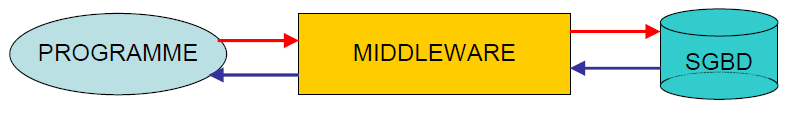 21:19:15
PHP
90
Accès aux SGBD
En programmation PHP, il existe 2 méthodes pour mettre en place cette architecture :
accéder nativement à la base par l’intermédiaire de l’API de son middleware associé, 
2.passer par ODBC, l’avantage d’ODBC est de proposer une API unifiée quelque soit le SGBD utilisé.
En plus d'ODBC, PHP gère en accès natifs de nombreux SGBD :
Oracle, Sybase, Informix, MySQL, Adabas, Empress, FilePro, InterBase, mSQL, PostgreSQL, Solid, SQLServer, Unix Dbm.
21:21:59
PHP
91
Accès aux SGBD
L'utilisation en général d’un SGBD (tel que
MySQL) avec PHP s'effectue en 5 temps :
1. Connexion au serveur de données
2. Sélection de la base de données
3. Requête
4. Exploitation des requêtes
5. Fermeture de la connexion
21:23:32
PHP
92
Accès aux SGBD
Connexion au serveur de données: Pour se connecter au serveur de données, il existe 2méthodes :	
 Ouverture d'une connexion simple avec la fonction mysql_connect
 Ouverture d'une connexion persistante avec la fonction mysql_pconnect
Remarque : la deuxième méthode diffère de la première par le fait que la connexion reste active après la fin du script.
<php?
if( mysql_connect("ma_base" , $login , $password ) > 0 )
echo "Connexion réussie ! " ;
else
echo "Connexion impossible ! " ;
?>
21:46:35
PHP
93
Accès aux SGBD
Sélection de la base de données: Pour faire cette sélection, utilisez la fonction mysql_select_db et vous lui passez en paramètre, le nom de votre base.
Remarque : les étapes sélection et requête peuvent être faites en même temps, mais il est plus simple surtout pour une seule base, de sélectionner la table avant de commencer les requêtes. Ainsi, toutes les requêtes à venir utiliseront cette base par défaut.
<php?
if( mysql_select_db("ma_base" ) == True )
echo "Sélection de la base réussie" ;
else
echo "Sélection de la base impossible" ;
?>
21:48:51
PHP
94
Accès aux SGBD
Envoi d’une requête Pour envoyer ces requêtes, on peut utiliser 2 fonctions : 
mysql_query dans le cas où la base de données serait déjà sélectionnée
 mysql_db_query dans le cas où l'on voudrait sélectionner la base en même temps.
<php?
$requête = "SELECT * FROM membres WHERE pseudo =
'président' ";
$résultat = mysql_query( $requête );
?>
21:51:48
PHP
95
Accès aux SGBD
Exploitation des requêtes: Après l'exécution d'une requête de sélection, les données ne sont pas "affichées", elles sont simplement mises en mémoire, il faut les chercher, enregistrement par enregistrement, et les afficher avec un minimum de traitement.
PHP gère un pointeur de résultat, c'est celui qui est pointé qui sera retourné.
22:01:09
PHP
96
Accès aux SGBD
Lorsque vous utilisez une fonction de lecture, le pointeur est déplacé sur l'enregistrement suivant et ainsi de suite jusqu'à ce qu'il n'y en ait plus.
Les fonctions qui retournent un enregistrement sont :
mysql_fetch_row, mysql_fetch_array et mysql_fetch_objec  
Et prennent comme paramètre l'identifiant de la requête.
22:01:27
PHP
97
Accès aux SGBD
Fermeture de la connexion: Vous pouvez fermer la connexion au moyen de la fonction mysql_close, mais il est bon de savoir que cette opération sera faite lorsque le script se terminera. C'est donc une opération facultative.
22:04:15
PHP
98